Computing: Programming
Spring Term 
My Logo Web and Function Machine
Wednesday 27th January
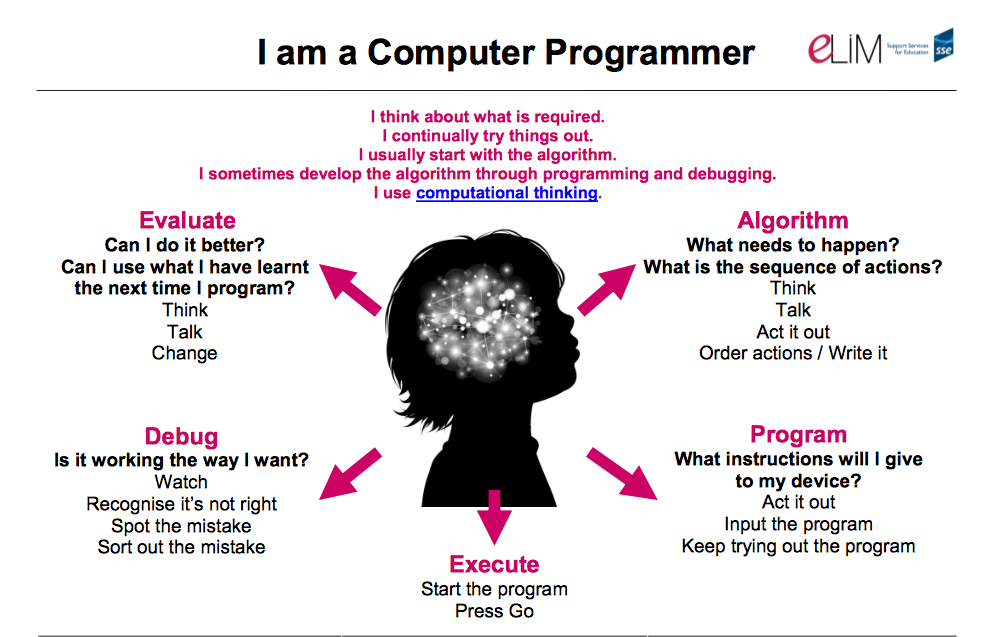 Logo
Different applications allow us to use this language of programming.

FMS Logo
https://www.transum.org/Software/Logo/
LOGO – We are going to use FMS LogoWhat can it do? Be Amazed!
Remember your work must be saved.
What DO We Want to achieve Today:We are going to draw a range of polygons using Logo programming languageWe are going to write algorithms to all the computer to do this by writing a script or code to design and draw a repeating pattern. An algorithm is a set of instructions that we complete in order to achieve a task. You could write an algorithm to complete mundane tasks such as making a cup of tea or to complete complex tasks such as calculating the odds that a team will win a football match. In computing an algorithm refers to the set of instructions that a computer follows in the order in which they are given.
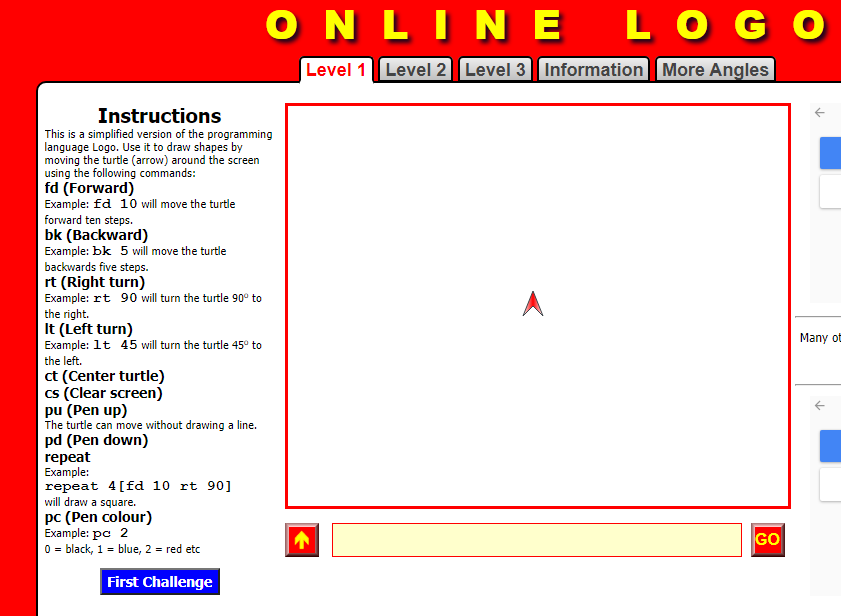 The importance of Debugging:Spotting the mistakesSorting out the mistakesMake sure you have a space between the code
What do you think this code means?
Repeat 5 [FD 10 RT 72]

REPEAT 3 [FD 10 RT 120  ]

REPEAT 8 [FD 10 RT 45 ]
What other polygons can we program?Square (90)Triangle (120)Pentagon (72)hexagon (60)Octagon (45)Can you program these using the repeat command?
Is there any regular shape that can’t be made using an algorithm with 4 commands or less?What other shapes can you make?